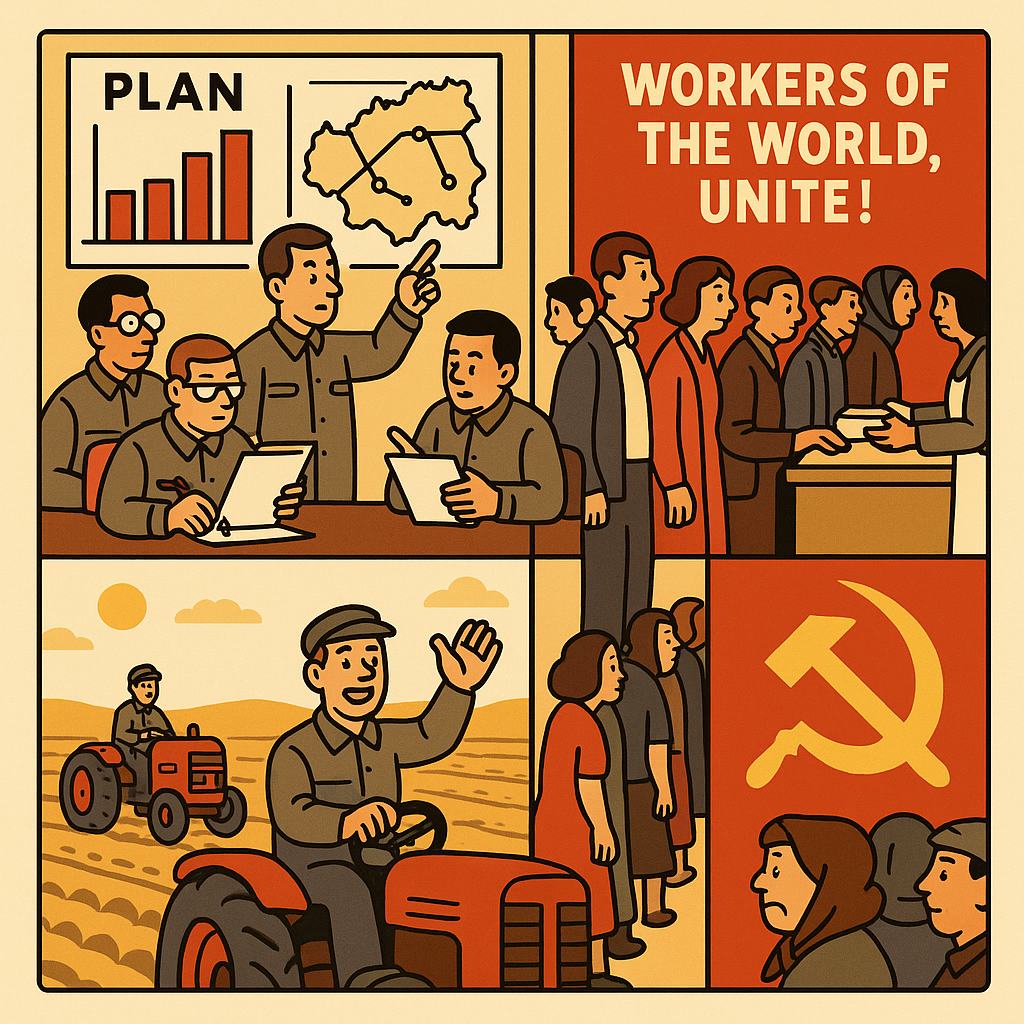 20MW
NEDO
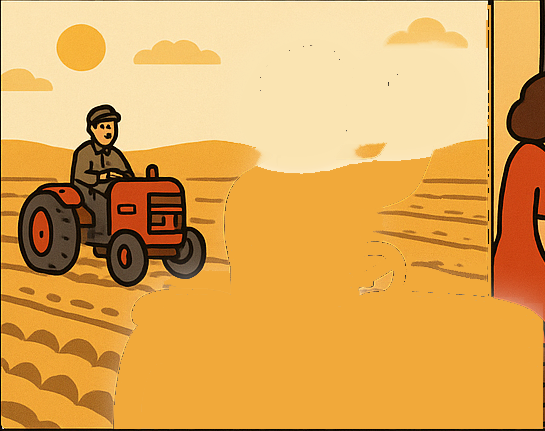 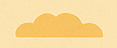 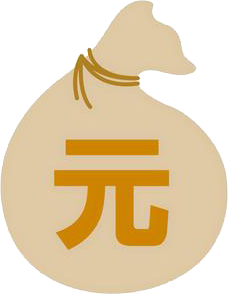 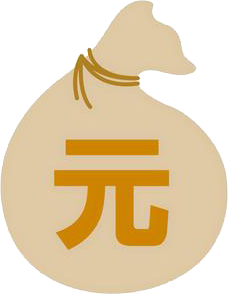 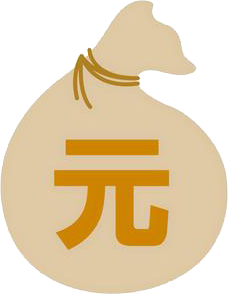 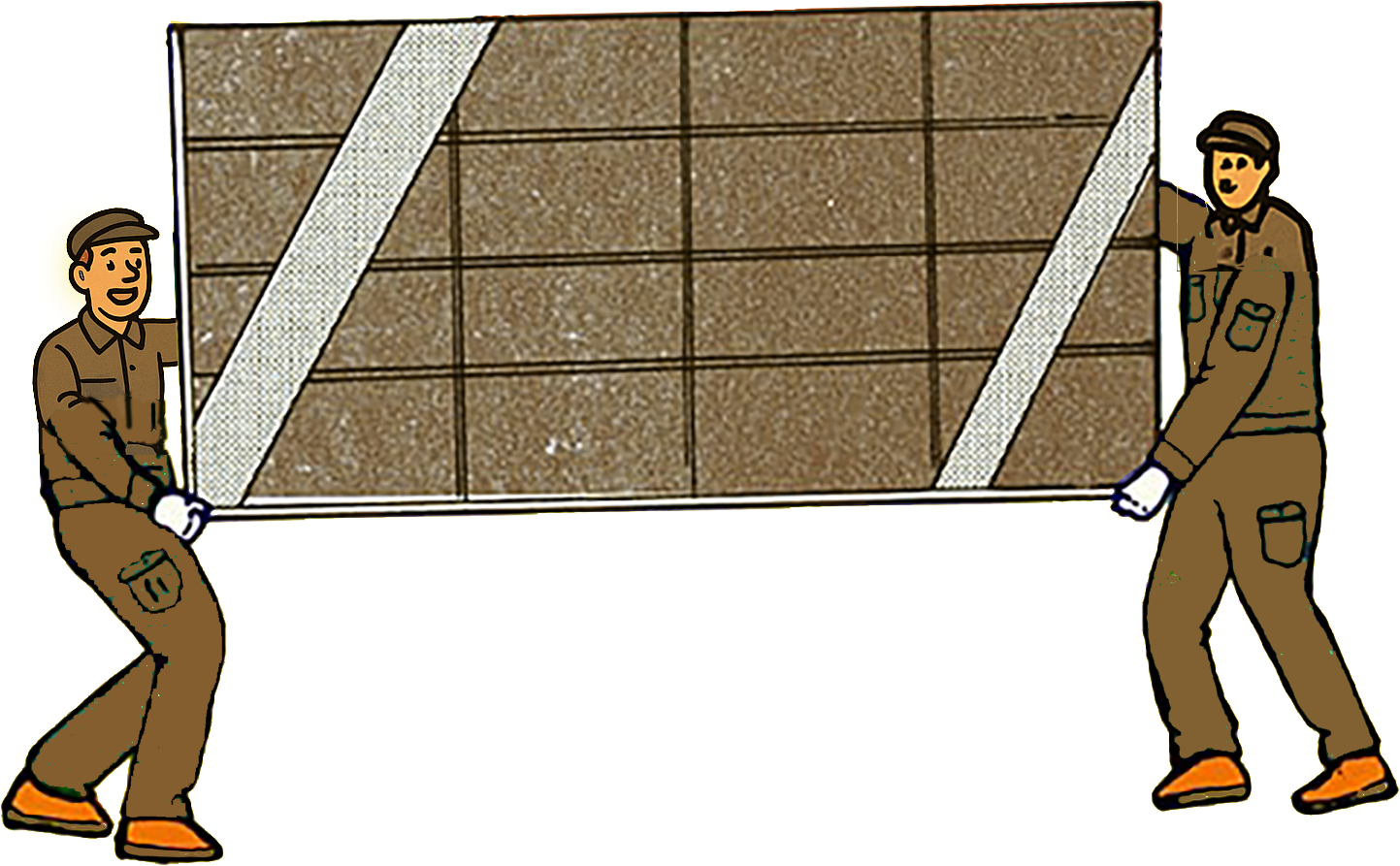